Conflict Resolution
Unless otherwise noted, this work is licensed under a Creative Commons Attribution-NonCommercial-ShareAlike 4.0 International (CC BY-NC-SA 4.0) license.
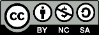 All images used in this slide deck are retrieved from Microsoft PowerPoint 365 Stock Image tool unless otherwise noted. Templates and clipart are by Microsoft: all rights reserved copyright.
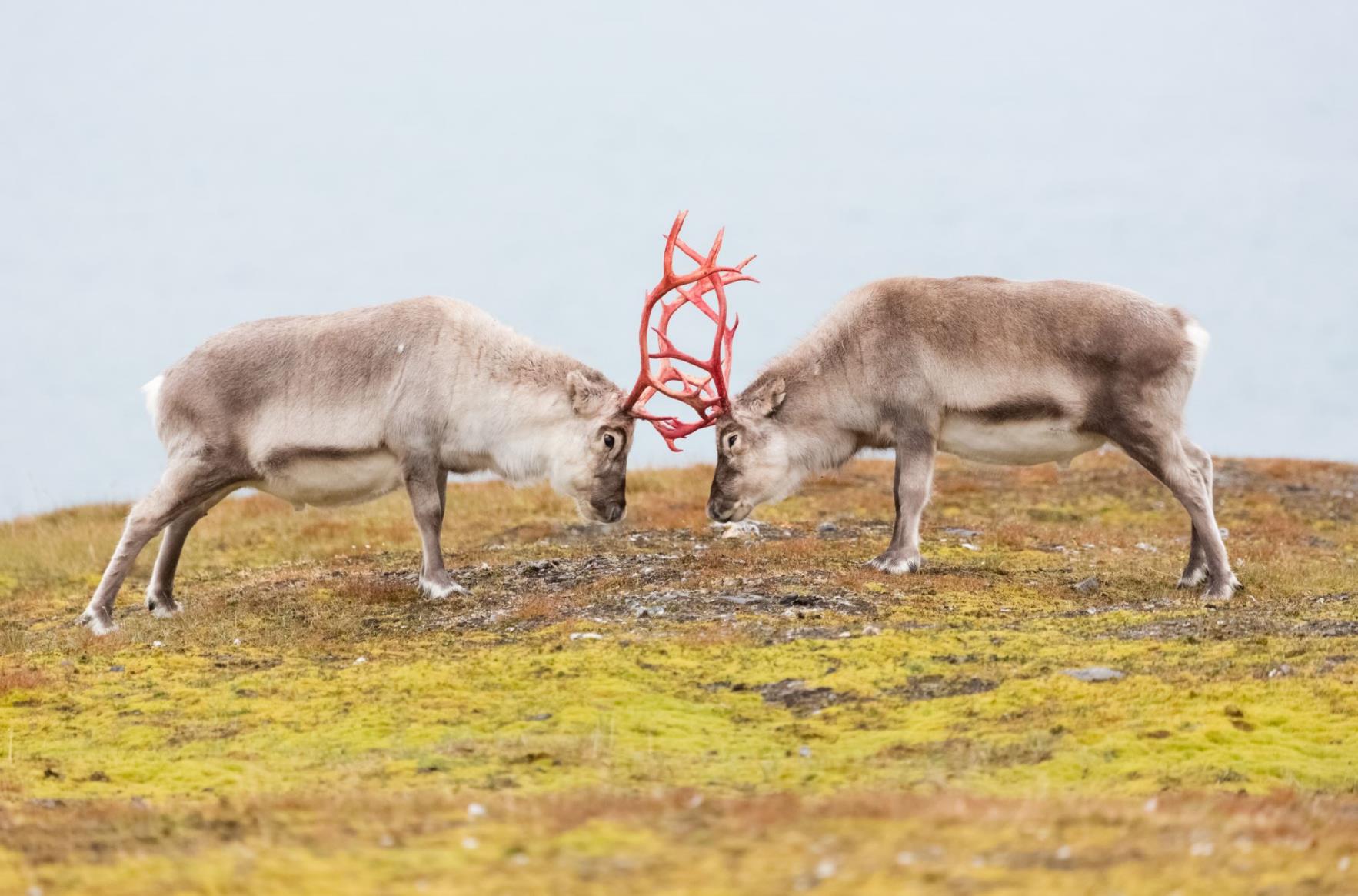 What Is Conflict?
Conflict exists when one person has a need of another, and that need is not being met.
A Funny Example Of A Conflict And How To Deal With A Conflict:
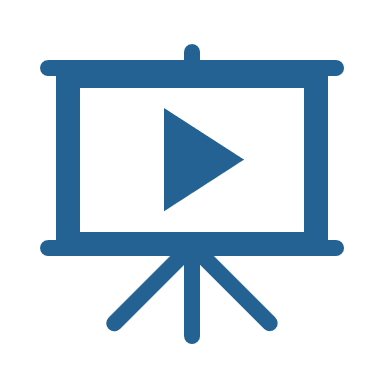 WATCH
How to Deal with Conflict (4.23s)
Conflict Resolution Steps
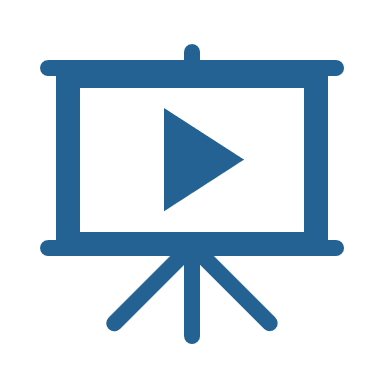 Here is a video demonstrating how you can resolve conflict in a few simple steps.
WATCH
Conflict Resolution (3.33s)
(Instructors: Stop the video at 2:38 as it gets into promoting a mediator service for the remainder of the video.)
Conflict  Resolution
(This is the time to listen to their side and compromise if appropriate.)
Here’s Some Examples
“It bothers me when you use my phone charging cable and don’t return it to my room.”
“It makes me feel angry and frustrated because I have to go looking for it when I need it.”
“I would appreciate it if you ask me before you use my cable and return it to my room when you are done using it.”
“Is that something that you are willing to do?”
If they say no then…
“If not, then what do you think would be a good solution to this problem?”
Activity
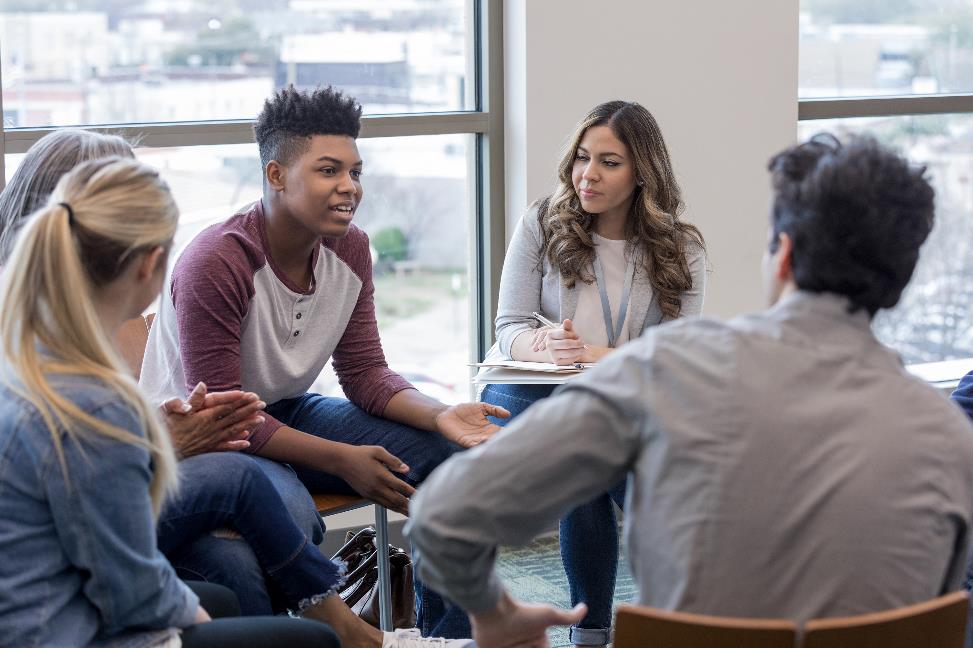 Now in small groups:
Discuss and complete the Resolving Conflicts Worksheet
We will discuss as a class when we return.
References
Fulton, L., & Silva, R. (2004). The transitions curriculum: From school to career and adulthood. James Stanfield Co.